DSS Technology: Moving Forward
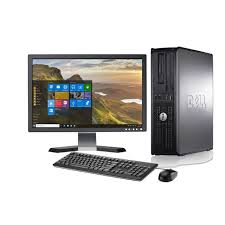 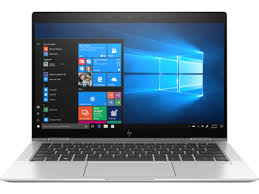 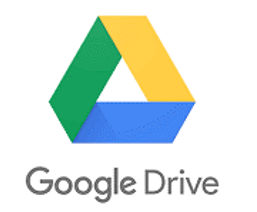 Sherry Brown - Information Systems
October 23, 2019
f
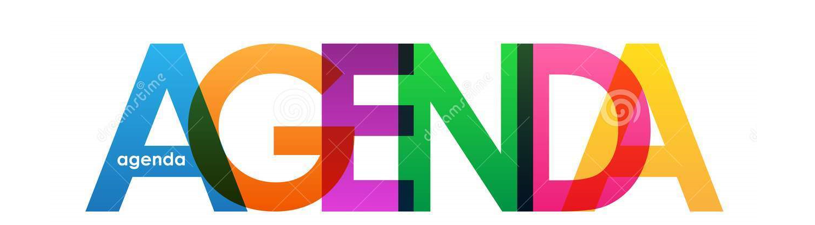 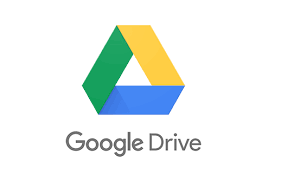 PC Refresh
Desktops to Laptops - Why?
Laptop Security
Training for Roll out 10/28
Teleworking
Why this is Great News!
Training & Interview Rooms
Saving and Sharing
Computer Installation
When to put in a VCCC ticket
Sheets, Docs, Slides, Forms
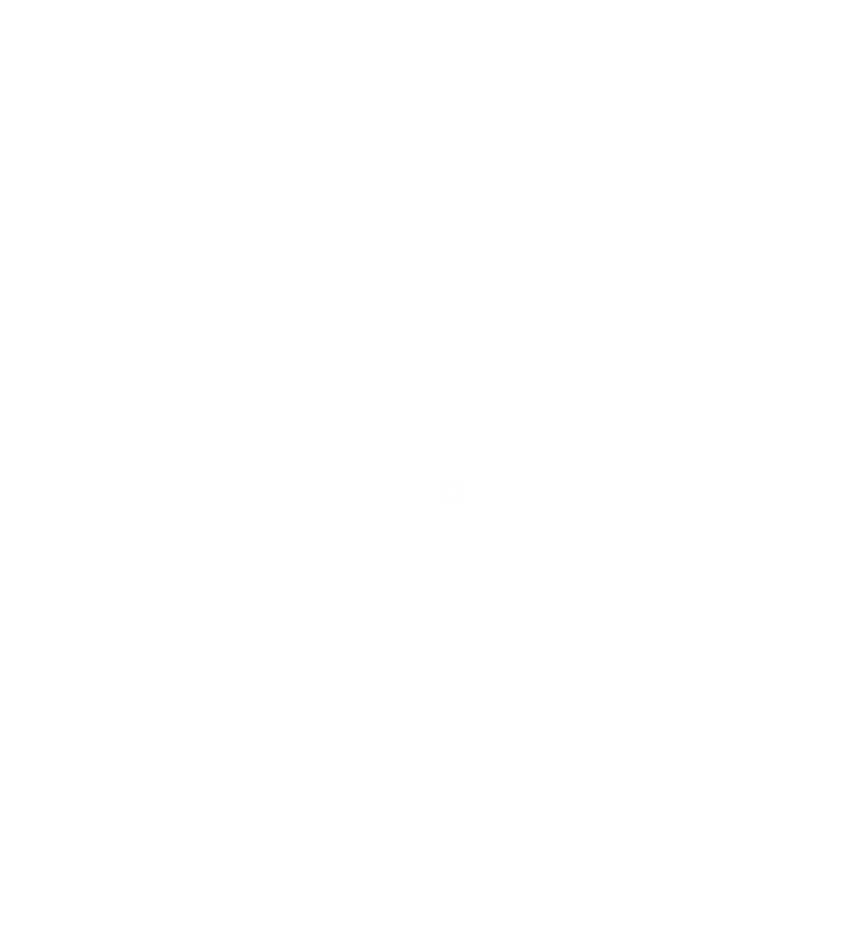 PC Refresh
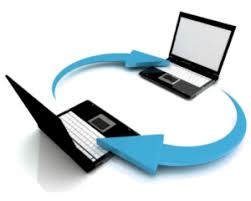 PC Refresh is when a computer is due to be swapped out (refreshed) due to how long it is in service.
With the old technology vendor, NG, Desktops were eligible for refresh every 5 years and Laptops every 4 years. 
With our new technology vendor, Ironbow, computers that are issued through them have changed. Desktops every 4 years and Laptops every 3 years. 
Process: Desktop to Laptop
Desktop to Laptop: Existing Desktop Tower, Monitor, Keyboard and Mouse and cords will be picked up, as they are part of the “Desktop Bundle”
You will be provided with a new Convertible Laptop/Tablet (HP 1030 G4) with a camera and touchscreen, replacement 24” Monitor, Laptop Bag, Keyboard, Mouse and Docking Station; a dock is to connect multiple peripherals so you do not have to plug and unplug everything when you move your laptop from one place to another.
3
Desktop to Laptop: Why?
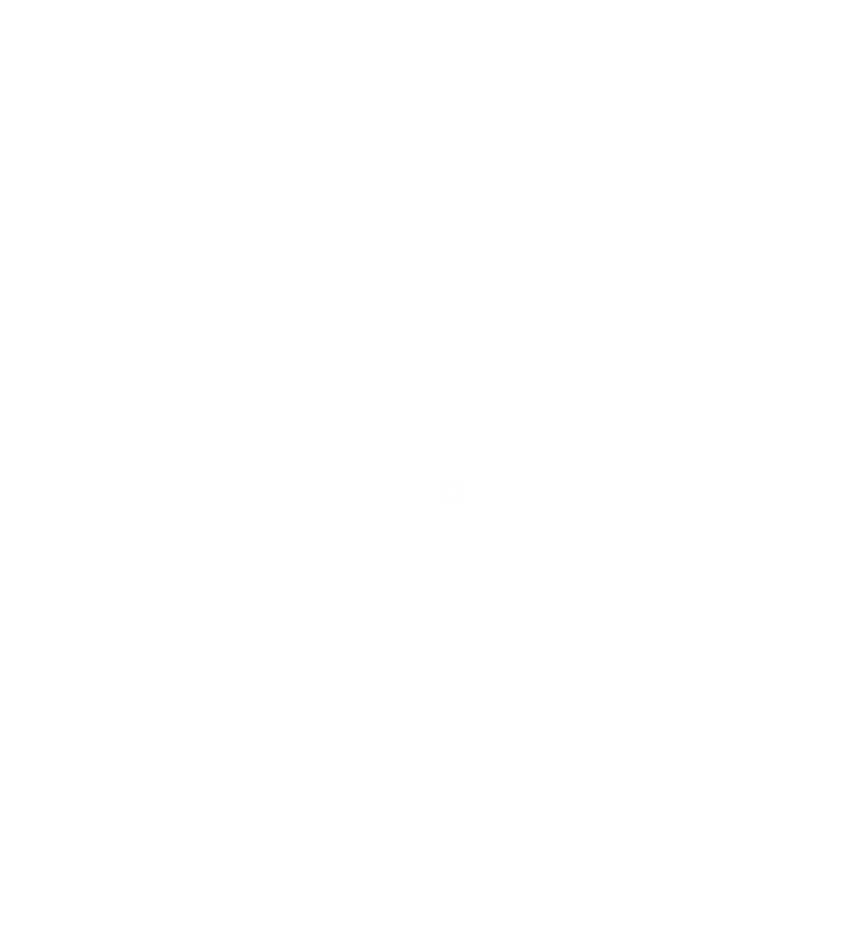 To Modernize! 
Continuity of Operations
Also Desktops: 
Big and Heavy
Not Portable
Can be Noisy
Requires a separate monitor
Need more equipment to work (i.e. mouse, keyboard and monitor)
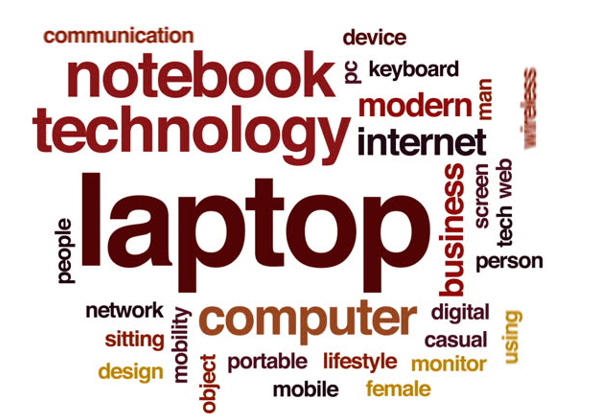 4
Laptop Security
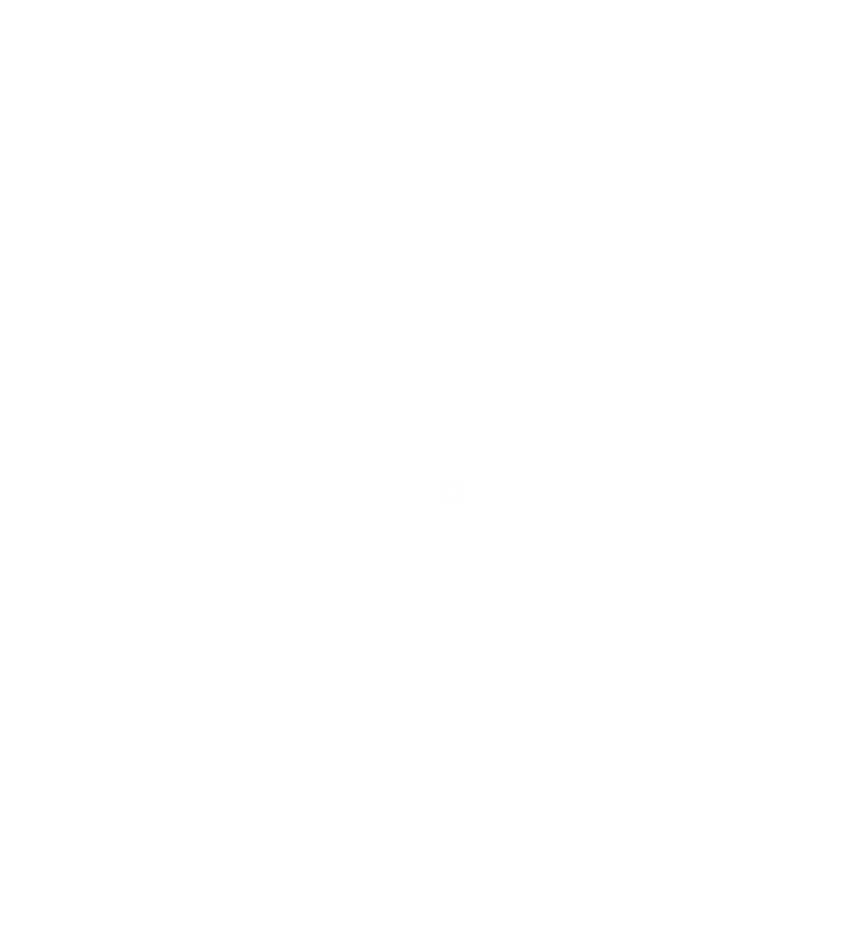 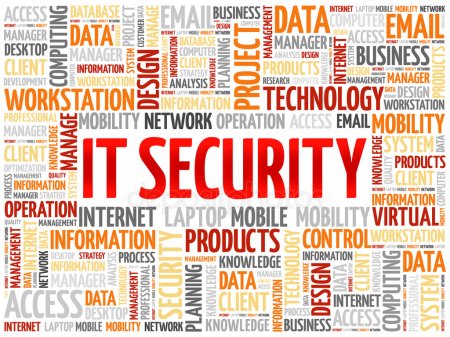 Laptops are Encrypted and Desktops are not! 
They are insured! 
Broken: VCCC Ticket
Not working: VCCC Ticket
Theft: 
Police report completed
ISRM Incident Report Form completed
Send all reports to VCCC
5
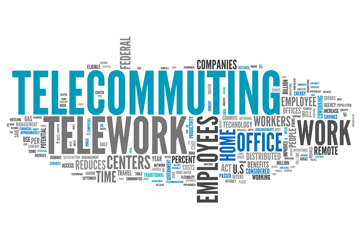 Teleworking
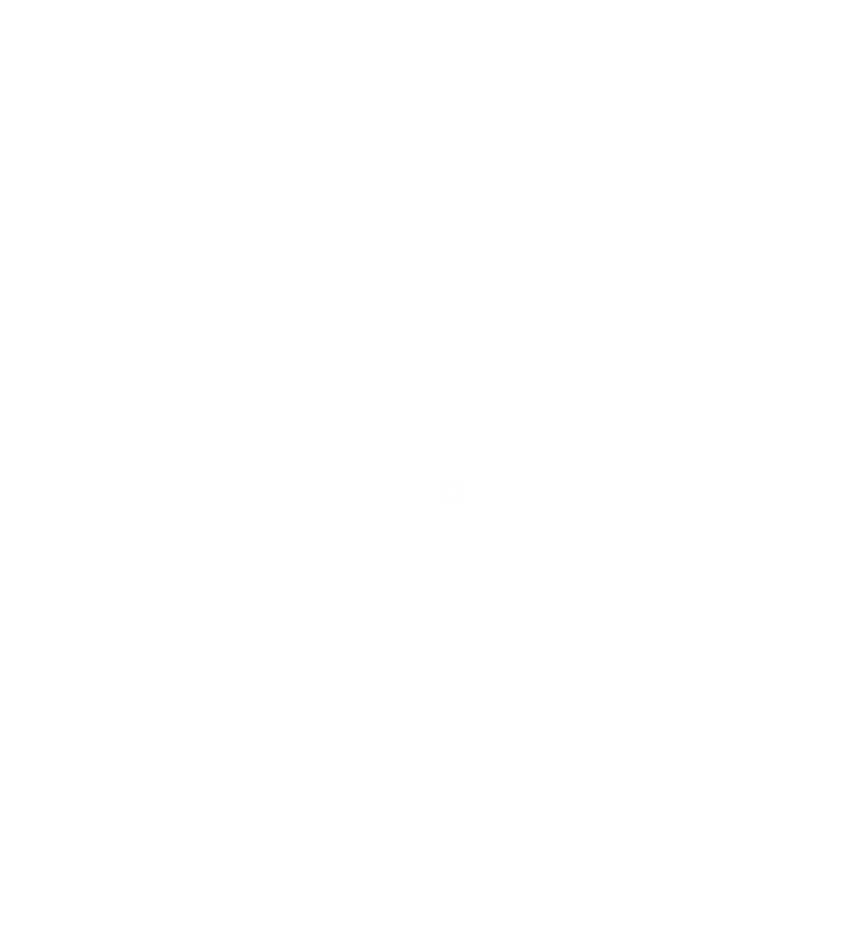 Teleworking for Continuity of Operations! 
You can continue your work remotely
Disaster Recovery  
VPN (Virtual Private Network) 
Connect to the COV and work as if you are in the office 
Drive access for state and some localities 
Laptop precautions 
Do not leave laptop in your vehicle, bring it inside! 
If you have to leave it in vehicle, treat laptop as you would a purse or wallet…put in trunk or conceal it!
6
Training & Interview Rooms
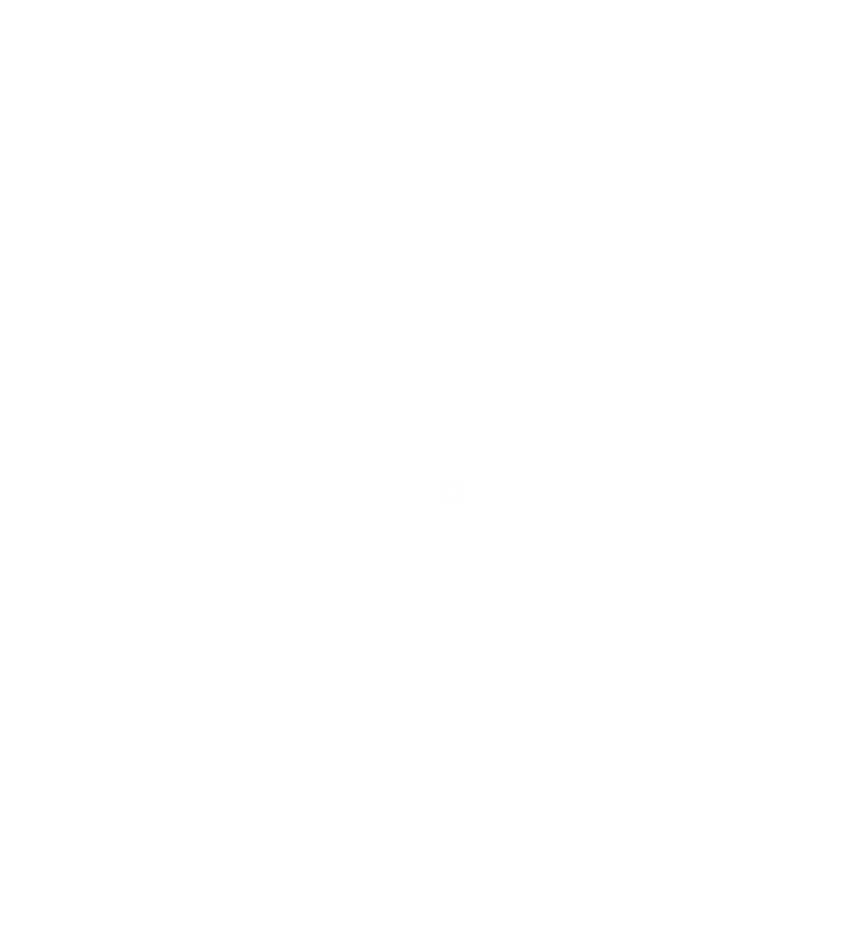 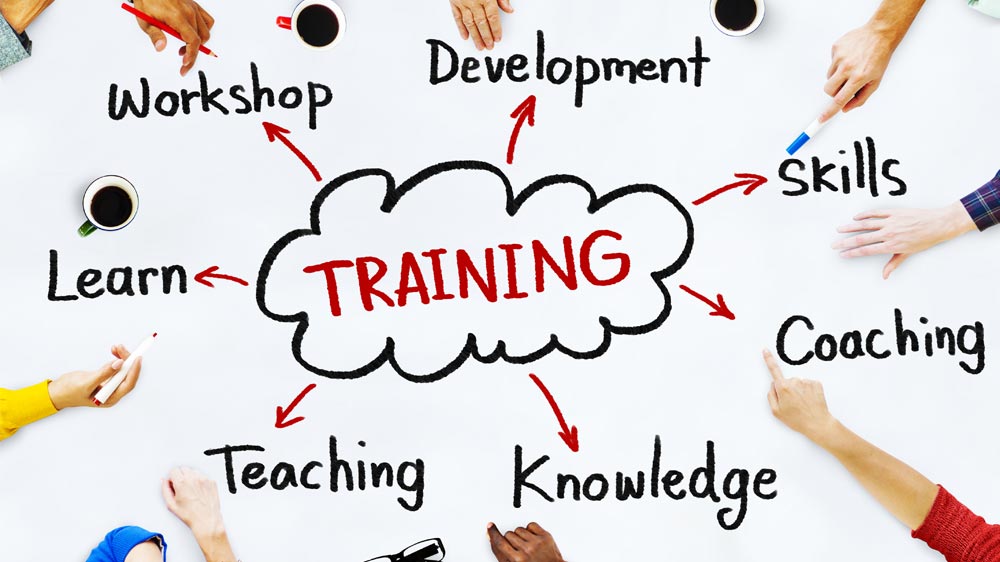 Training rooms: 
Desktops that were eligible for refresh in the training rooms will be surrendered 
When going to training, staff will bring the laptops with them
There will be desktops or loaner laptops available to staff that hasn’t been issued a laptop
Interview Rooms: 
Desktops that were eligible for refresh in the interview rooms will be surrendered
The interview room will have Monitor, Keyboard & Mouse, the staff member will only have to connect to the docking station. 

*The Desktops will be picked up after PC Refresh throughout the DSS is complete
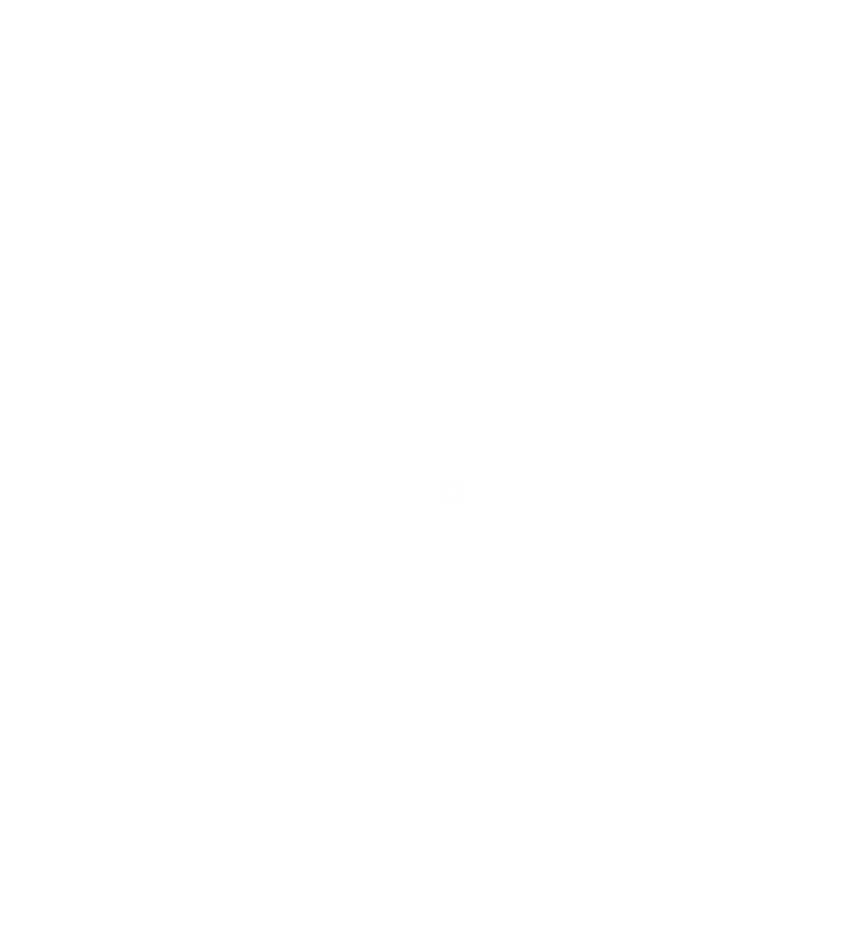 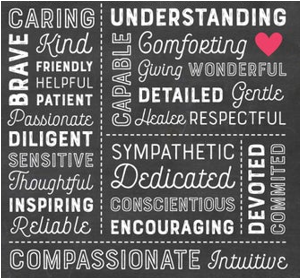 7
Set-up and Maintaining
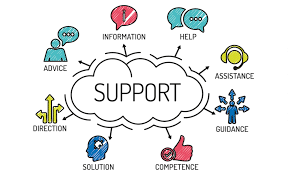 Installation Full Support Agency
Computers will arrive at your location 
Approximately 2 weeks after arrival, an Ironbow technician will notify the POC and inform them refresh will take place; POC will inform all users 
At the time of Refresh, the technician will go over the process, after refresh, make sure your files are where they need to be and if not, tell the technician before you sign off on completion
Installation Shared Support Agency
The computers will arrive in phases to the IT Department for the City or County; they are responsible for PC Refresh completion
When to Open a Ticket
Whenever you have a computer issue you do not have a solution for, the first thing you should do is to put in a VCCC ticket. When emailing VCCC, briefly describe problem in the Subject line, it will make it easier to get to the proper queue
PC Issues 
Password resets
Software Issues 
Telephone issues
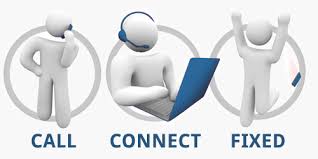 8
Google Drive
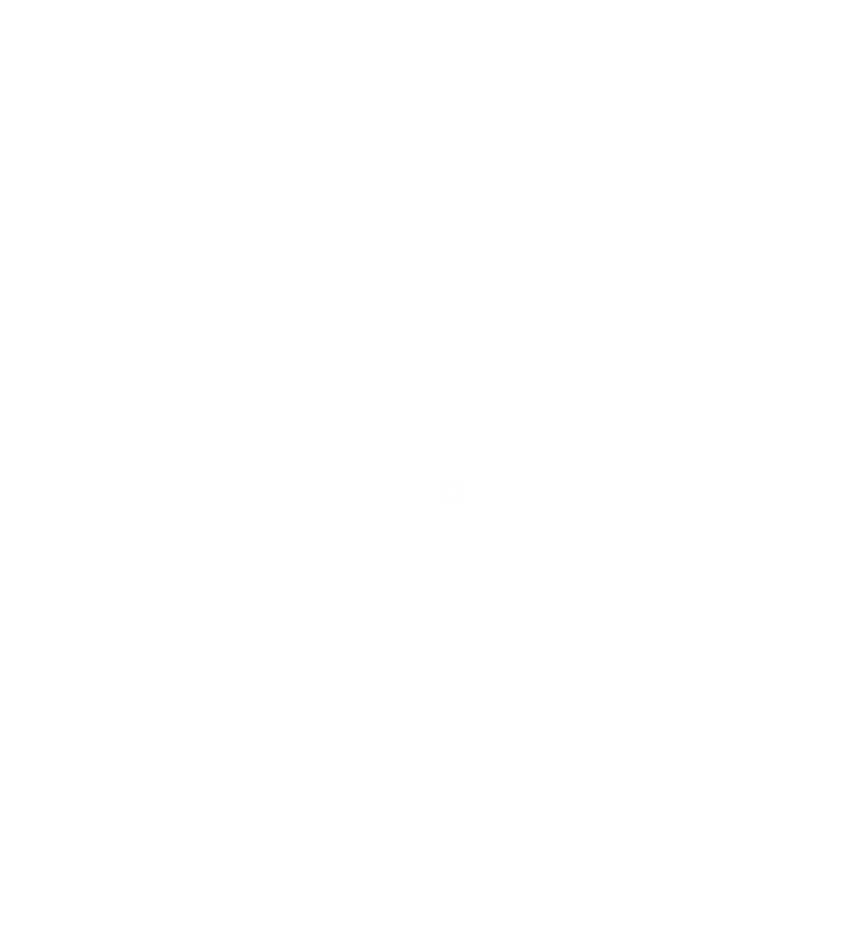 Why is this Great News? 
Google Drive allows users to store files on their servers, synchronize files across devices, and share files.
VITA has agreed to launch Google Drive and after DSS does its testing and has deemed it safe, everyone will be able to use Google Drive
Training will be available
Google Sheets: Spreadsheets
Google Docs: Documents 
Google Slides: Presentations
Google Forms: Data collection - Surveys, quizzes or registrations  
Google Keep: Note-taking service - notes, lists, images and audio
Google Vault: Retain, Hold, Search, and export data for archiving
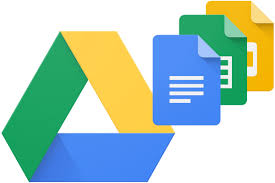 9
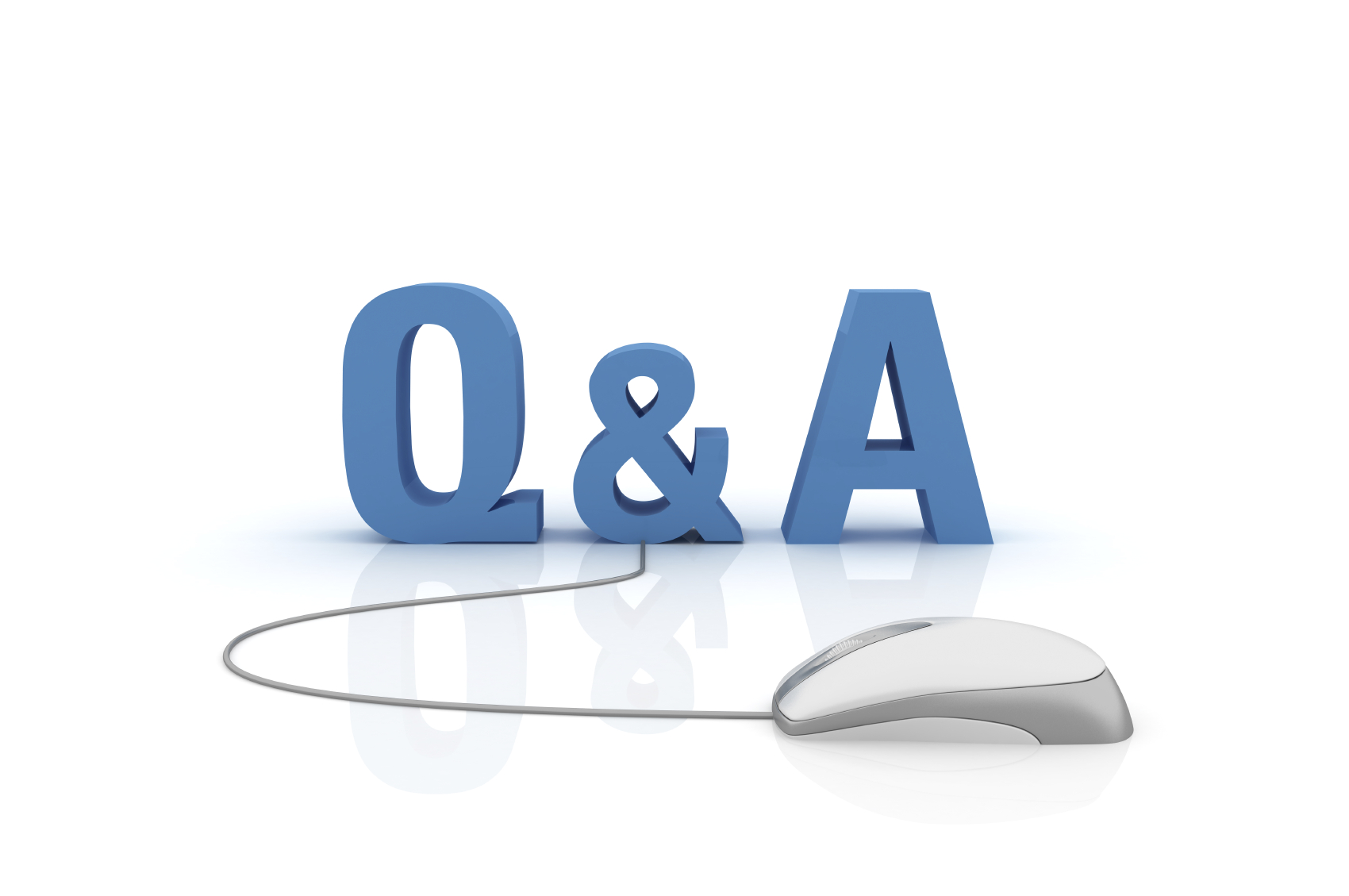 10